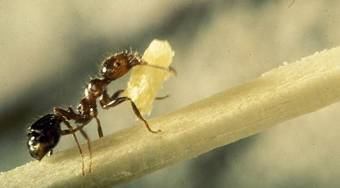 Химия муравьиной кислоты
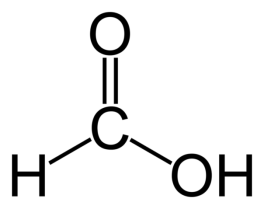 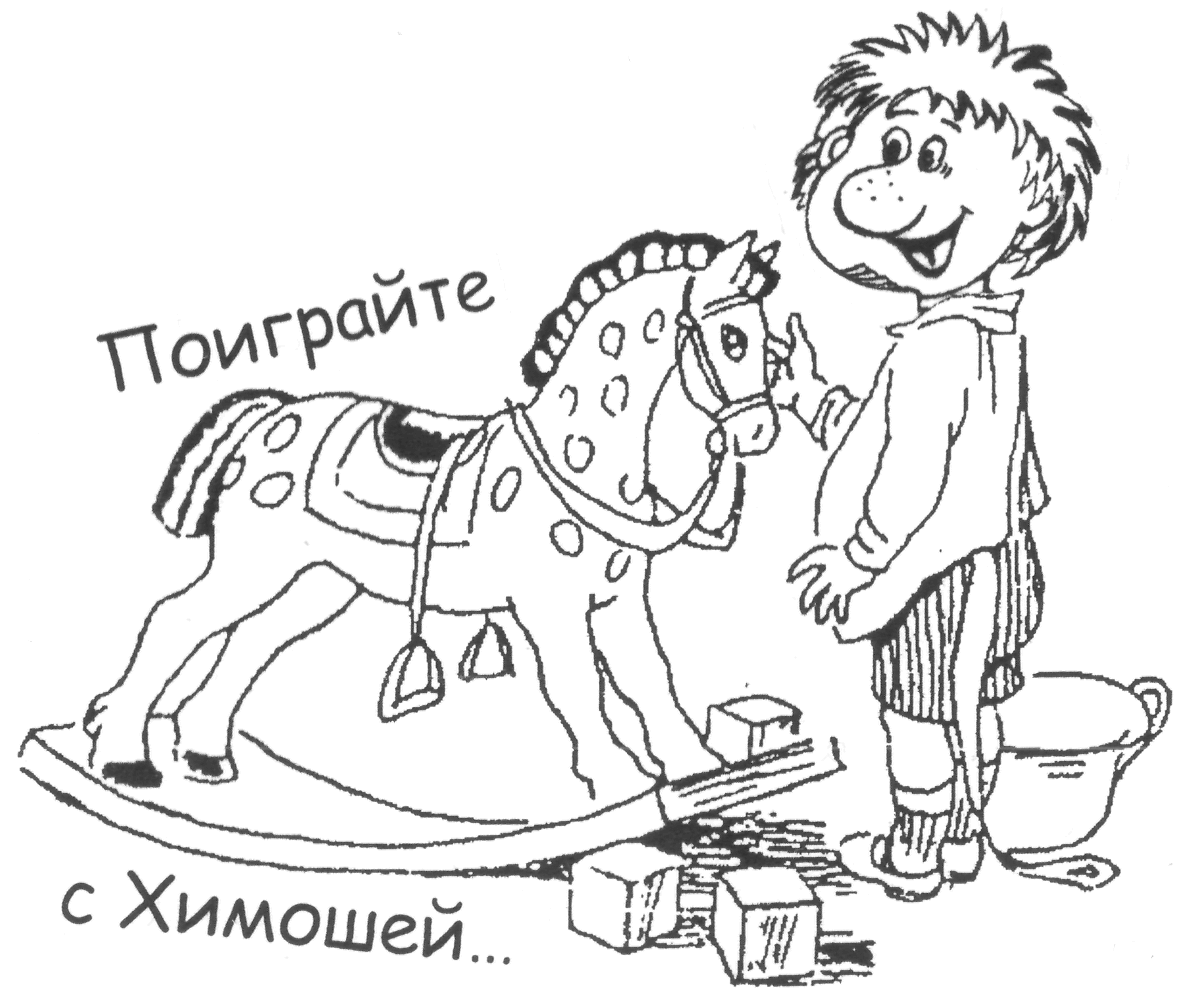 Кроссворд «Муравьиная кислота»
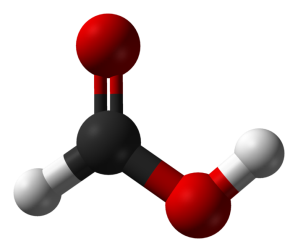 1. Строение
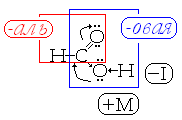 Муравьиная кислота проявляет свойства как карбоновых кислот, так и альдегидов, т.е. является _____________________________________.
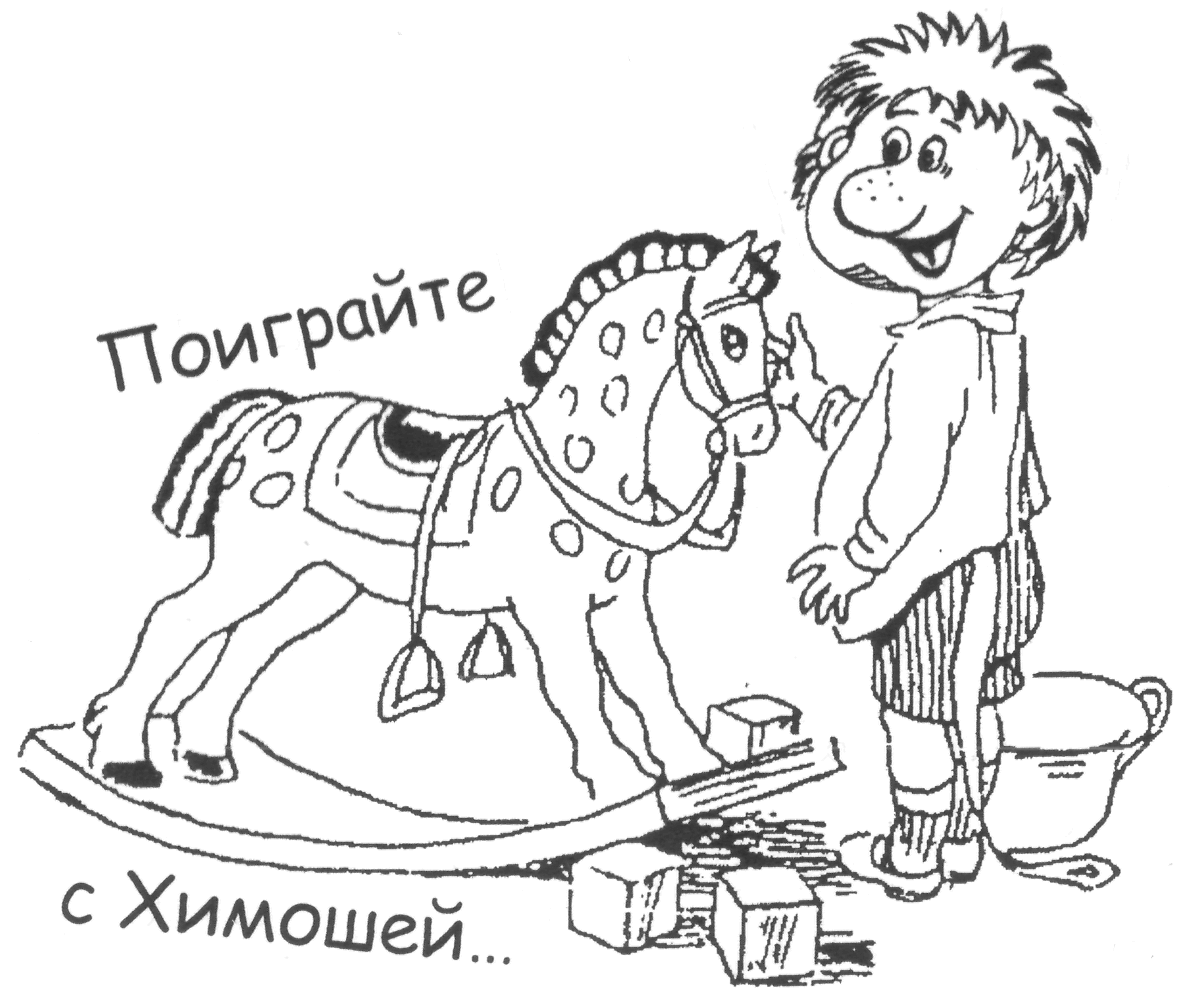 Кроссворд «Муравьиная кислота»
2. Номенклатура
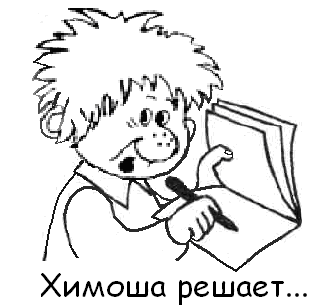 Соли предельной одноосновной карбоновой кислоты называются формиаты. Установите название этой  кислоты  (по  номенклатуре   ИЮПАК  –____________________), если известно, что она содержит 69,5% кислорода.
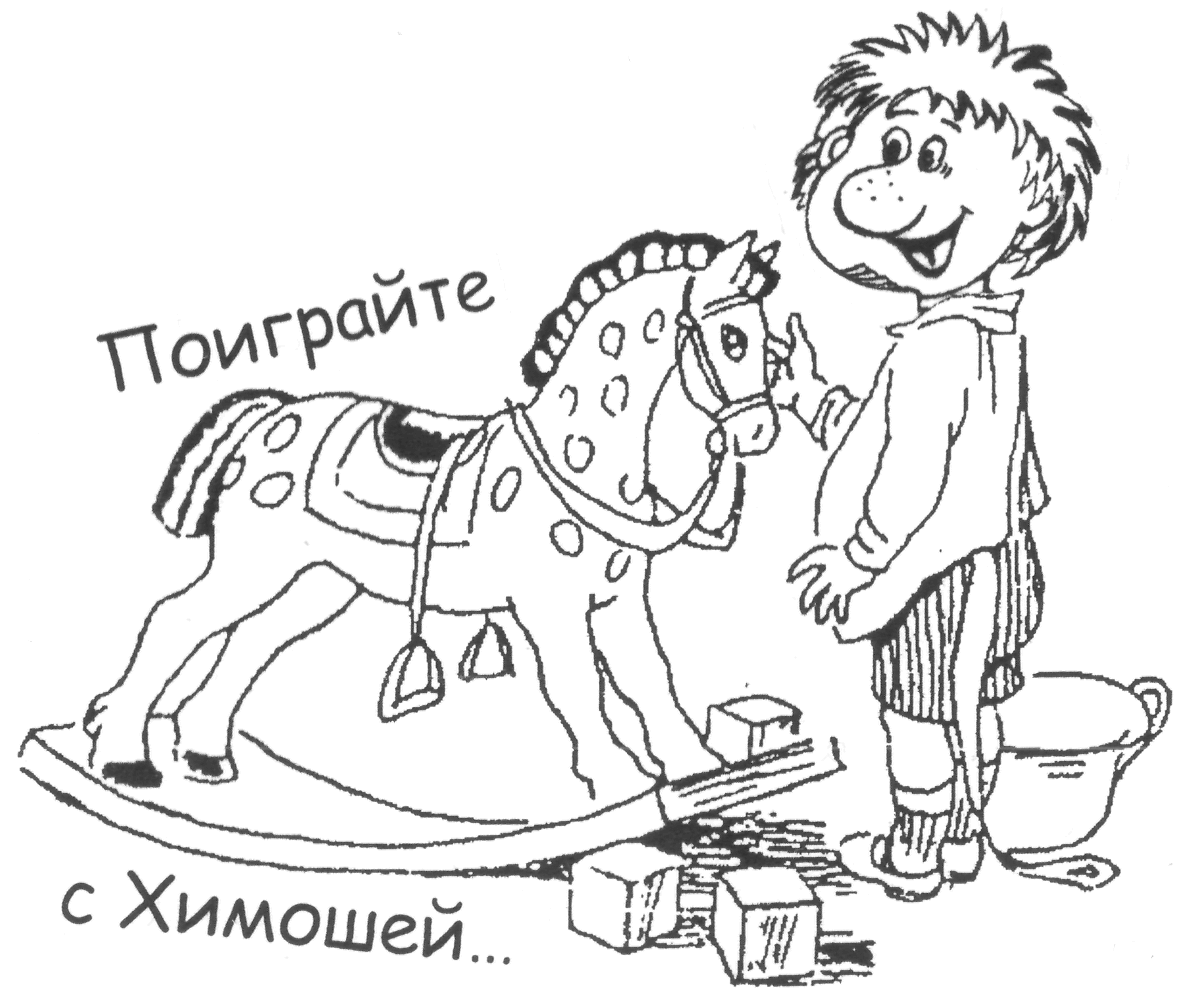 Кроссворд «Муравьиная кислота»
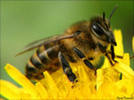 3. Нахождение в природе
Встречается в едких выделениях жалящих гусениц и пчел, в жгучей крапиве, хвое и некоторых фруктах, в поте и моче животных.
Муравьиную кислоту  открыл  в  1794  году  немецкий  химик  Маргграф Андреас-Сигизмунд в кислых выделениях _____________________.
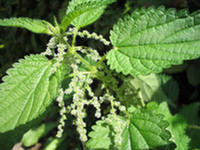 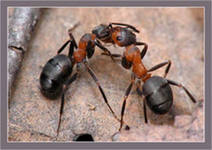 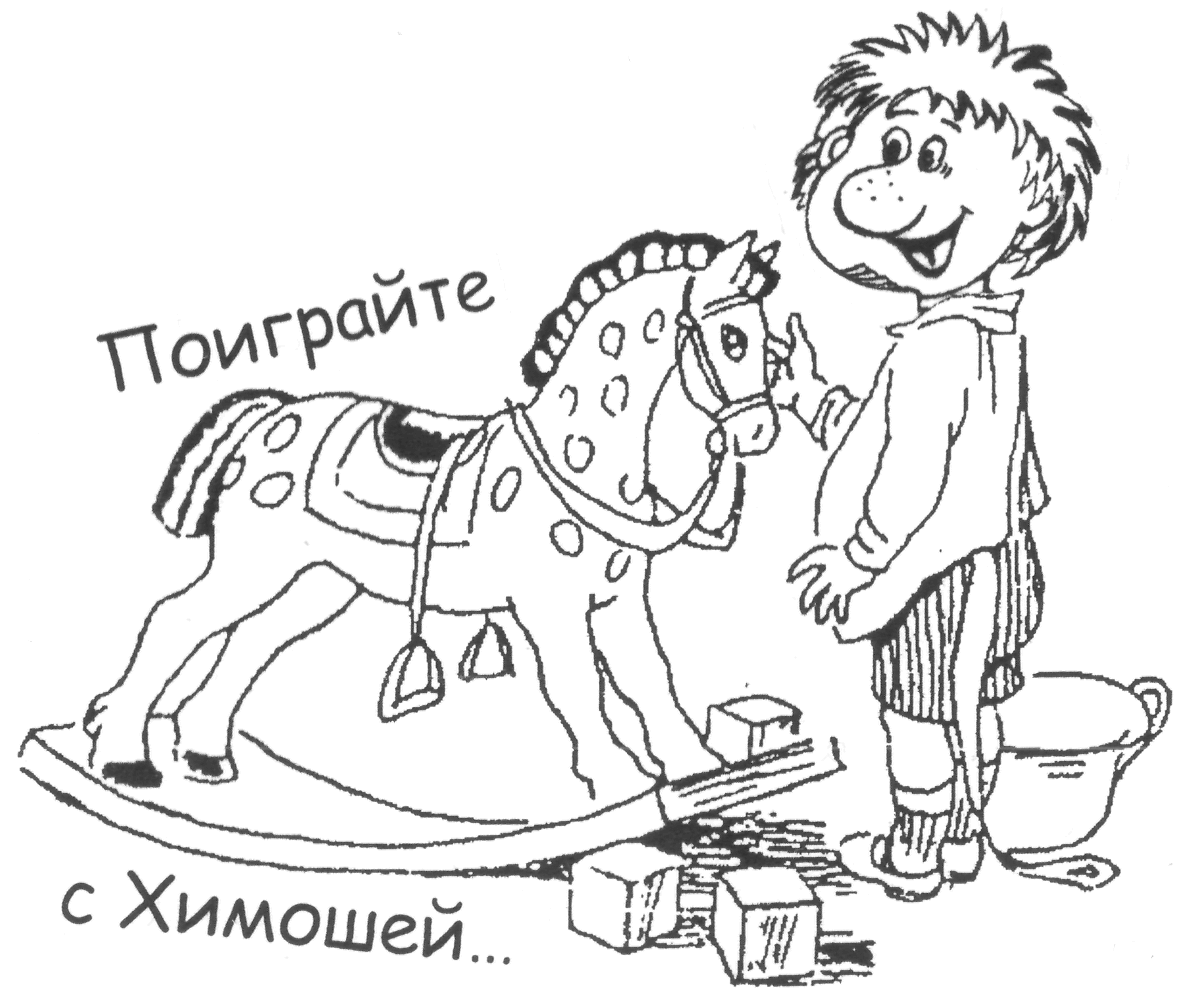 Кроссворд «Муравьиная кислота»
4. Физические свойства
Муравьиная кислота – бесцветная, едкая жидкость с острым запахом и жгучим вкусом (tкип. = 100,70С, tпл. = 8,40С).
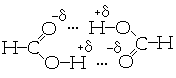 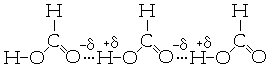 циклический ассоциат
линейный ассоциат
Известно, что плотность паров муравьиной кислоты по азоту составляет 3,29.  Поэтому  можно  утверждать, что в газообразном состоянии       муравьиная кислота существует в виде ________________.
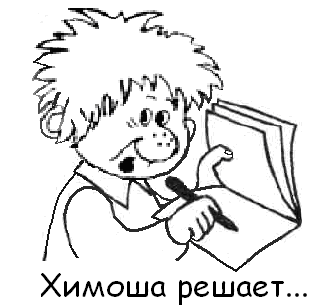 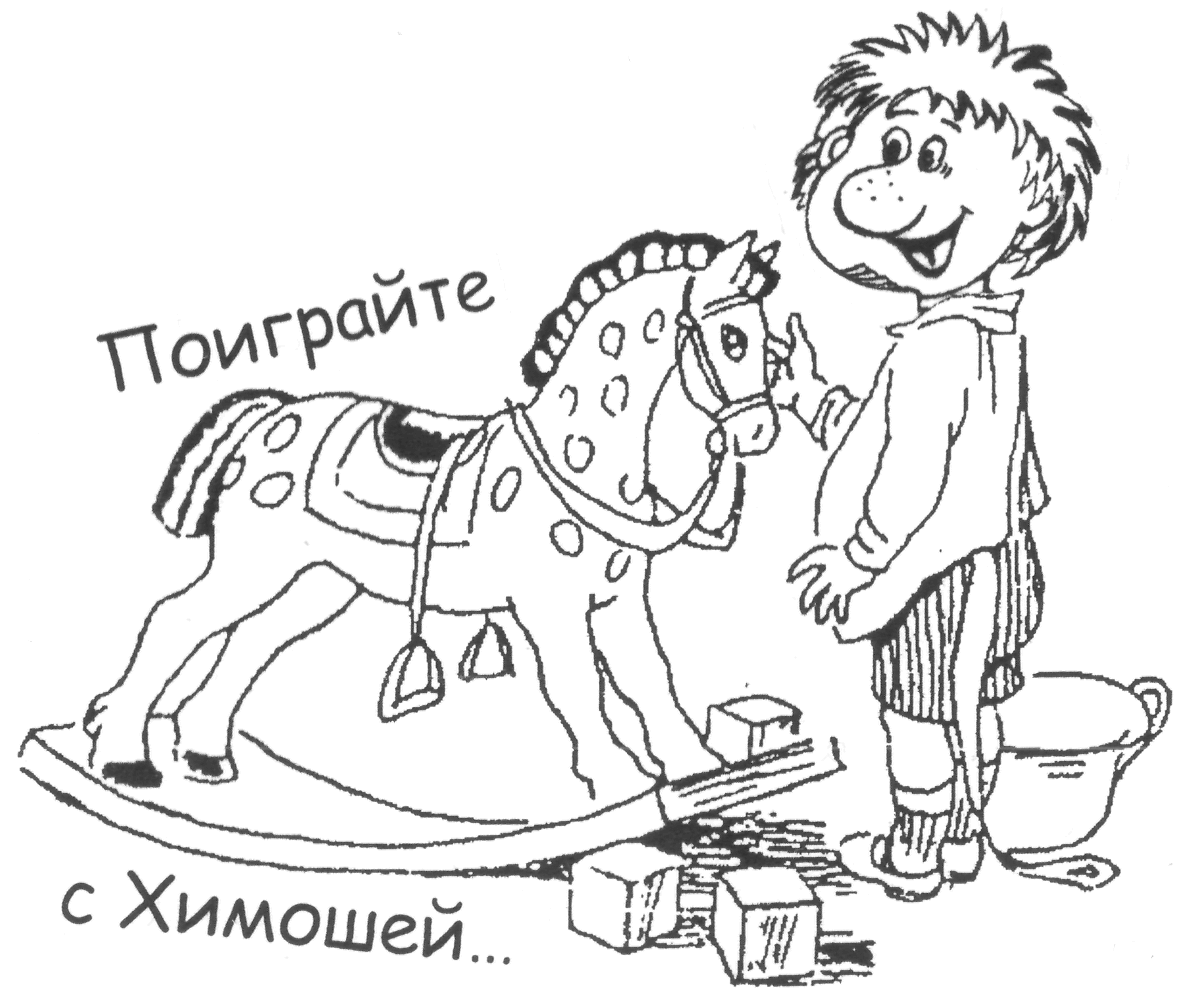 Кроссворд «Муравьиная кислота»
5. Получение
5. Получение
Установите формулу спирта, который многократно (возвращая в цикл) используют для реакции с оксидом углерода(II), если известно, что при сгорании 30 г эфира образуется 22,4 л углекислого газа и 18 г воды. Название этого спирта ______________________.
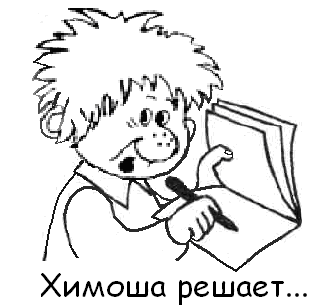 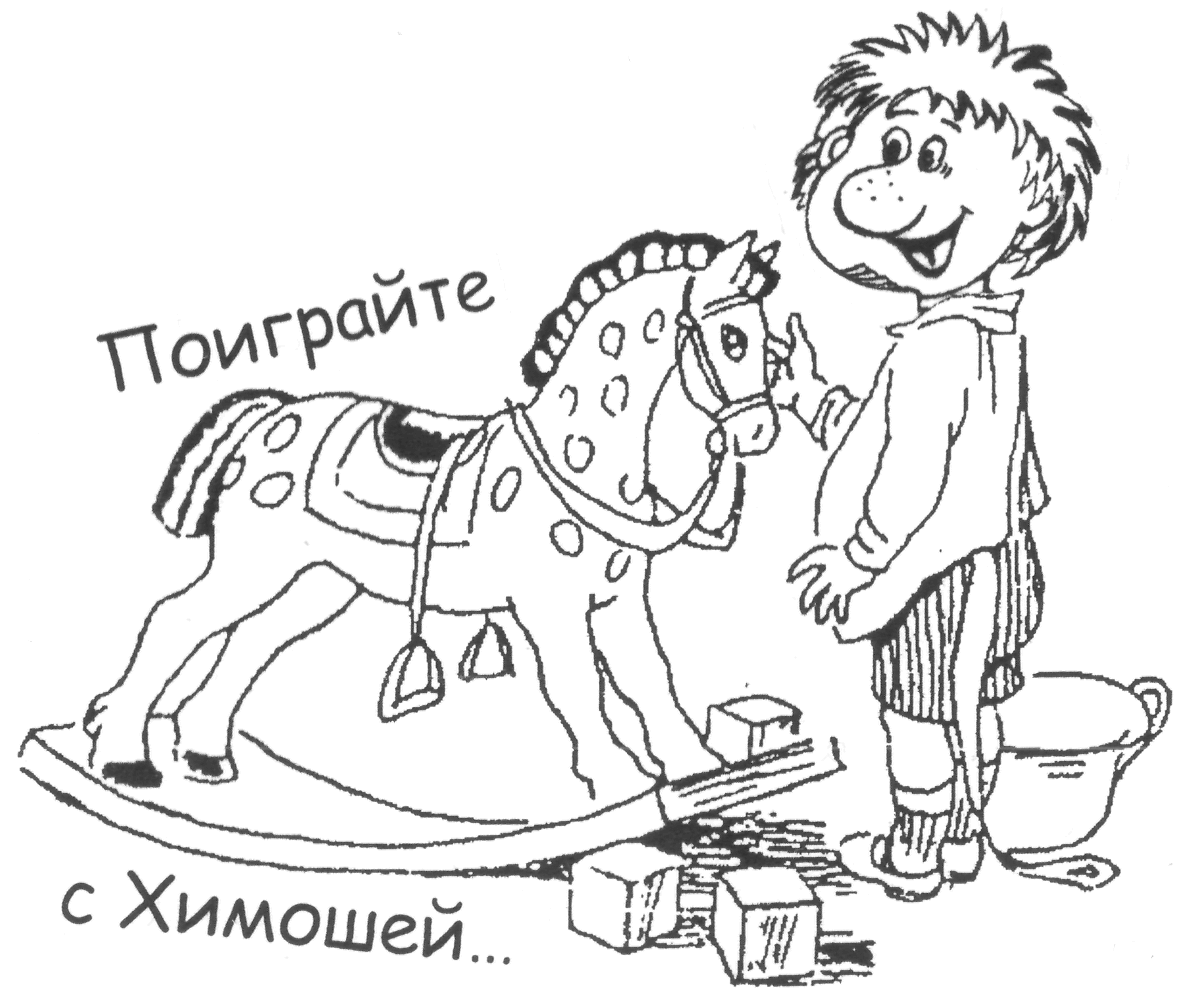 Кроссворд «Муравьиная кислота»
6. Действие на организм
Пары муравьиной кислоты раздражают верхние дыхательные пути и слизистые оболочки глаз. При действии на кожу вызывает    химические _______________. 

Предложите способы устранения жжения.
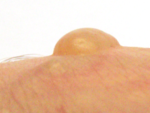 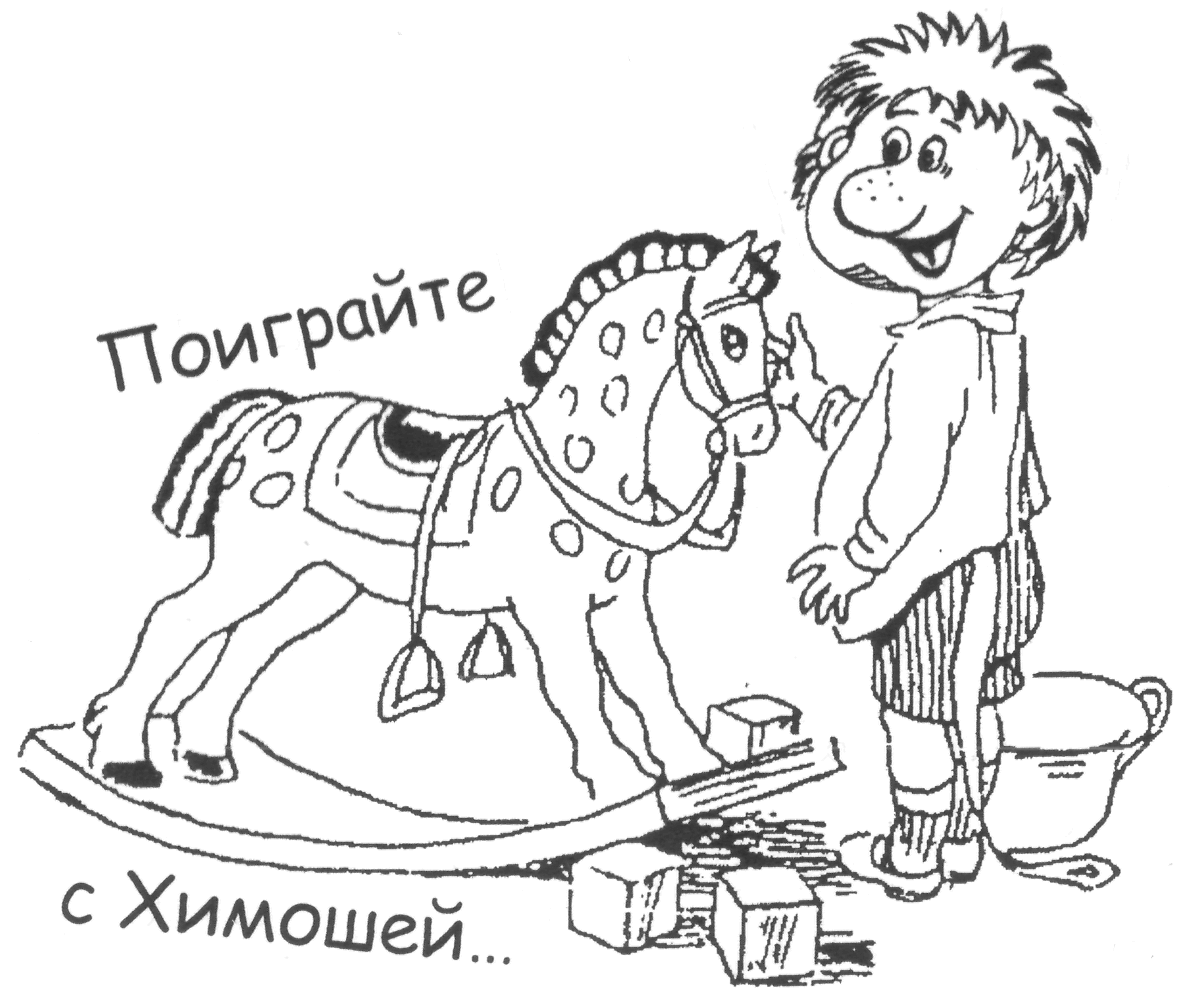 Кроссворд «Муравьиная кислота»
7-8. Химические свойства
1. Реакции с разрывом связи О-Н (замещение Н-атома):
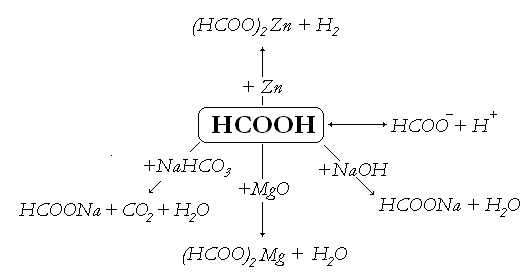 7-8. Химические свойства
2. Реакции с разрывом связи С-О (замещение ОН-группы)
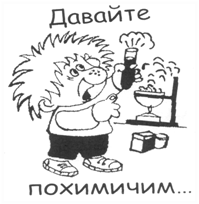 Разложение муравьиной кислоты под действием концентрированной серной кислоты (видеоэксперимент).
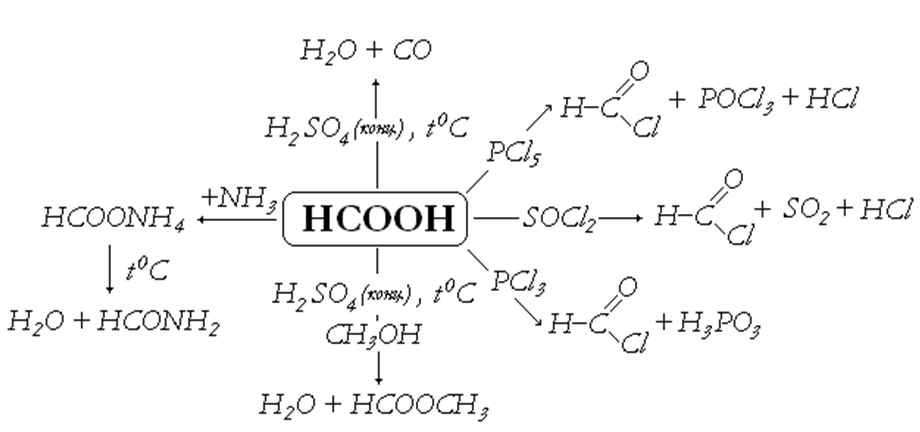 7-8. Химические свойства
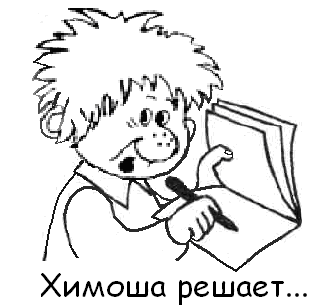 При взаимодействии 4,6 г муравьиной кислоты с неизвестным предельным одноатомным спиртом образовалось 5,92 г сложного эфира (используется как растворитель и добавка к некоторым сортам рома, чтобы предать ему характерный аромат, применяется в производстве витаминов B1, А, Е). Установите формулу эфира, если известно, что выход реакции составляет 80%.
По       номенклатуре      ИЮПАК      данный      сложный    эфир      называется ________________________________.
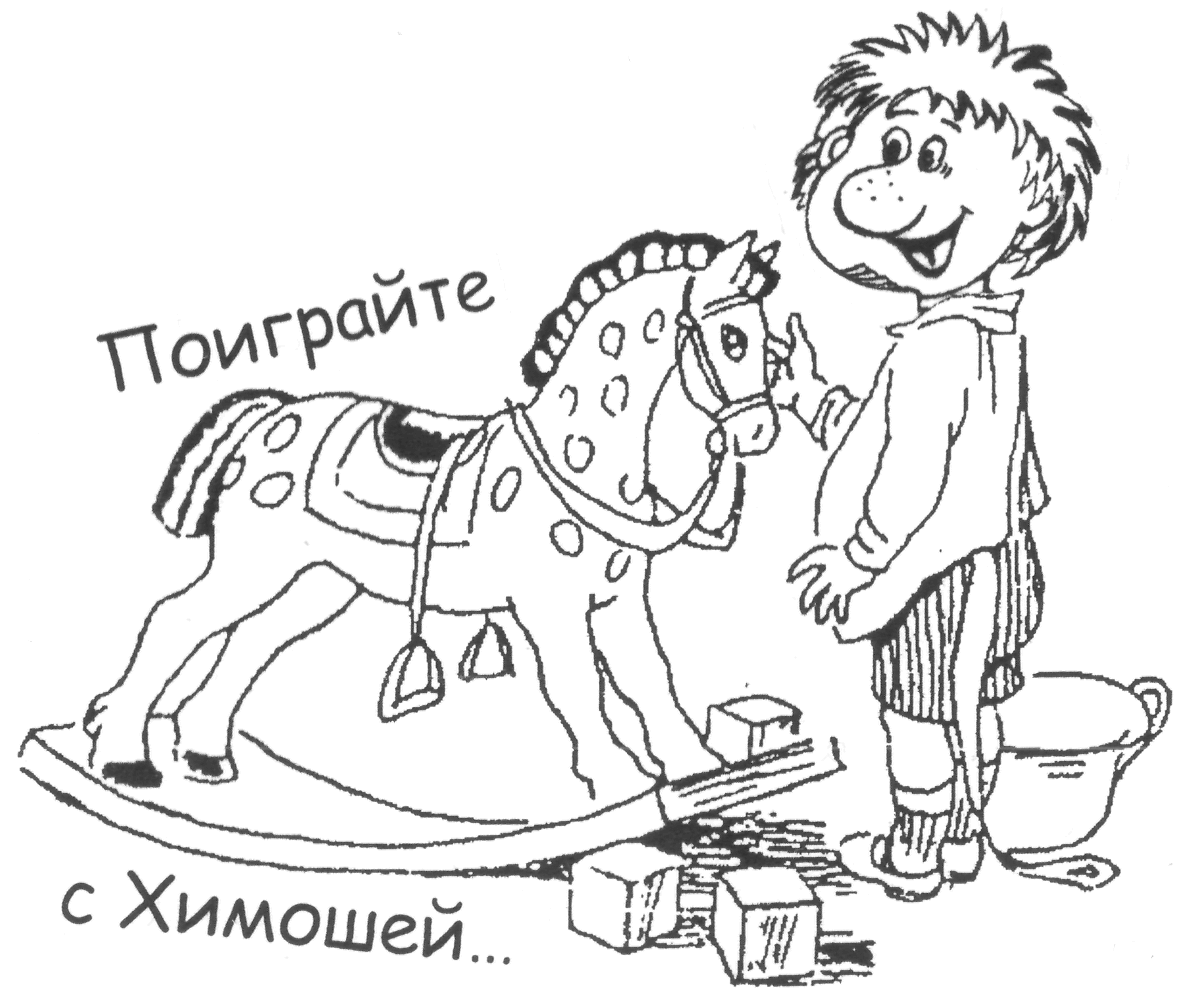 Кроссворд «Муравьиная кислота»
7-8. Химические свойства
3. Реакции с разрывом связи С-Н (у α-С-атома) не характерны для муравьиной кислоты, т.к. R=Н.

4. Реакции с разрывом связи С-С (декарбоксилирование солей карбоновых кислот приводит к образованию алканов!). В случае солей муравьиной кислоты:
5. Реакции восстановления:
7-8. Химические свойства
6. Реакции окисления:
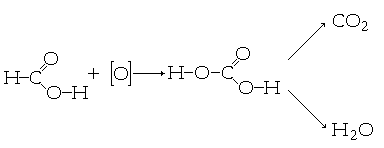 Муравьиная кислота – сильный восстановитель.
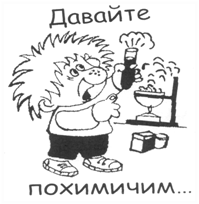 Взаимодействие муравьиной кислоты с перманганатом калия (видеоэксперимент).
7-8. Химические свойства
Соотнесите формулы реагентов, условий проведения реакций с продуктами реакции:
Во всех этих реакциях происходит _______________ муравьиной кислоты, т.к. она является сильным восстановителем.
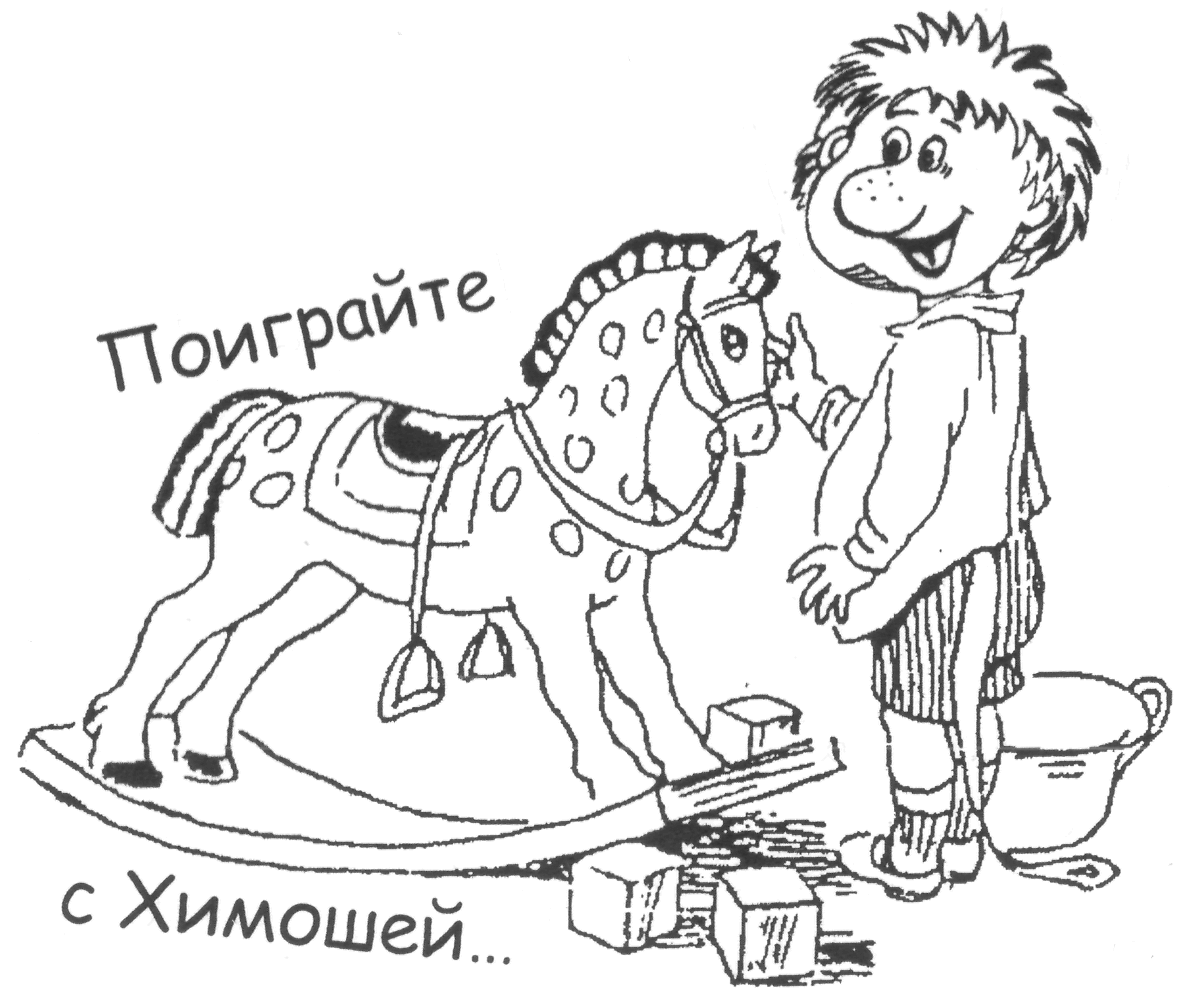 Кроссворд «Муравьиная кислота»
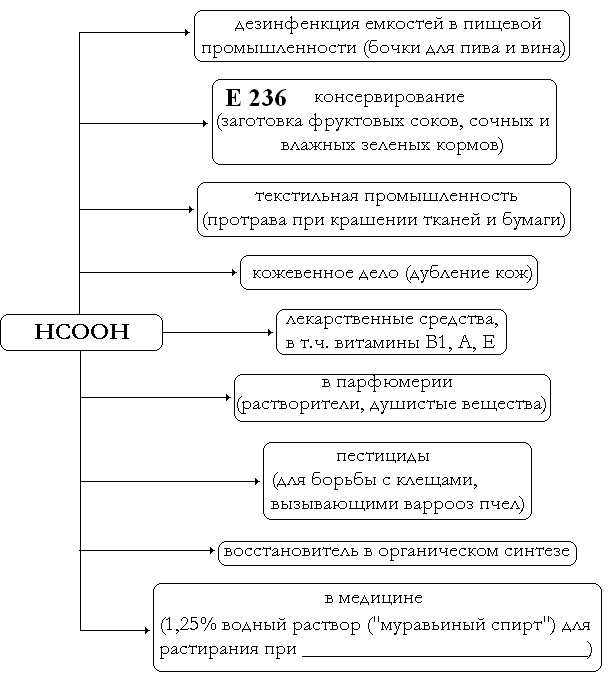 9. Применение
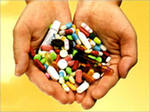 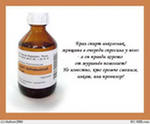 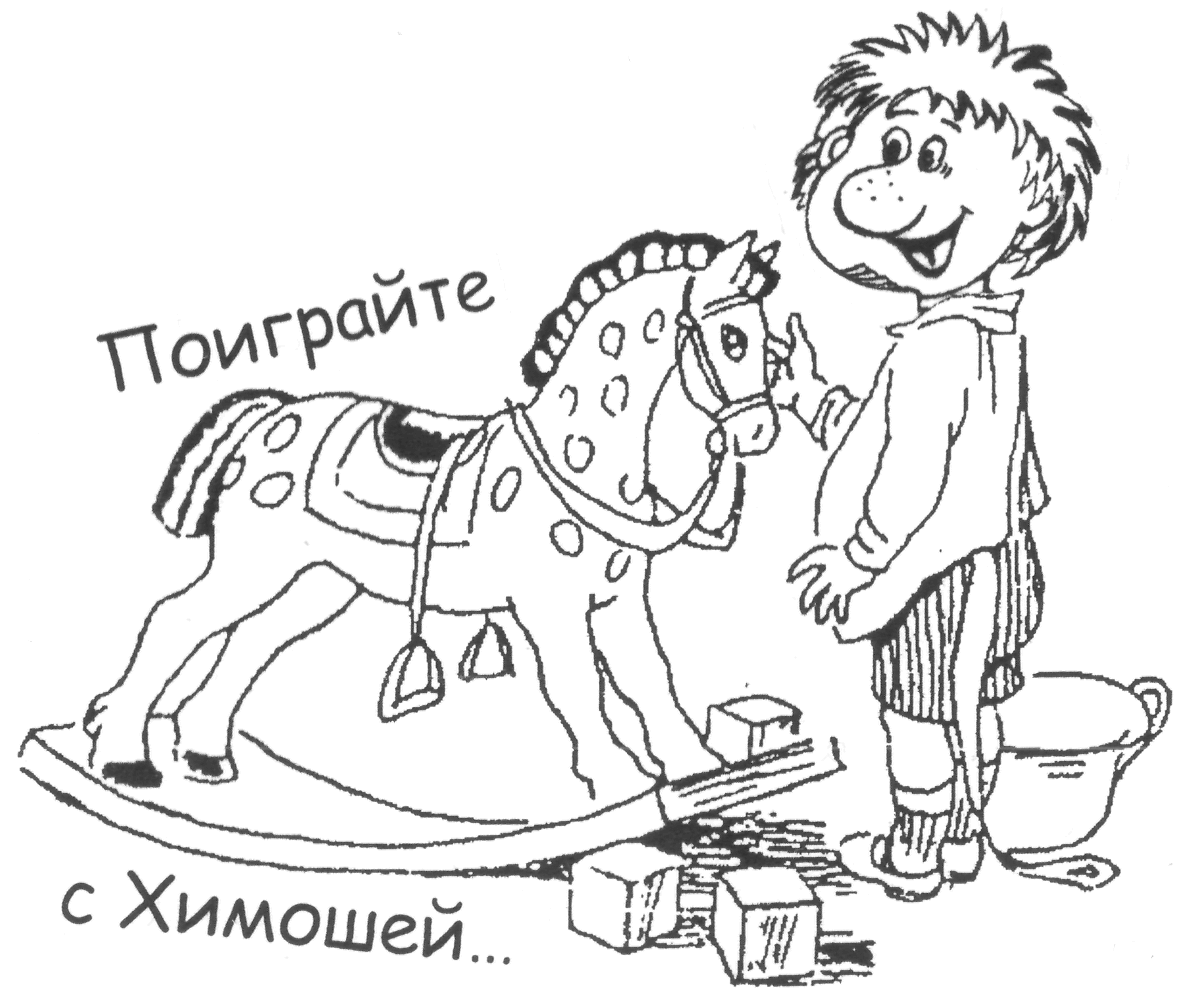 Кроссворд «Муравьиная кислота»
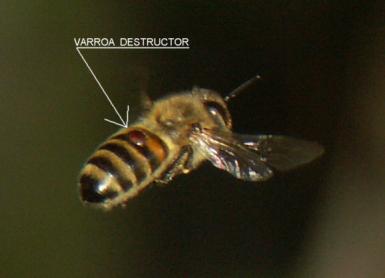 «Муравьиный спирт» готовили настаиванием муравьев на спирту.
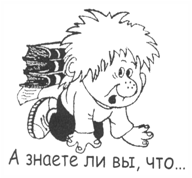 Общий объем мирового производства муравьиной кислоты в последние годы стал расти. Во всех странах мира наблюдается гибель пчел от клещей (Varroa). Действенным средством против этих клещей является муравьиная кислота.